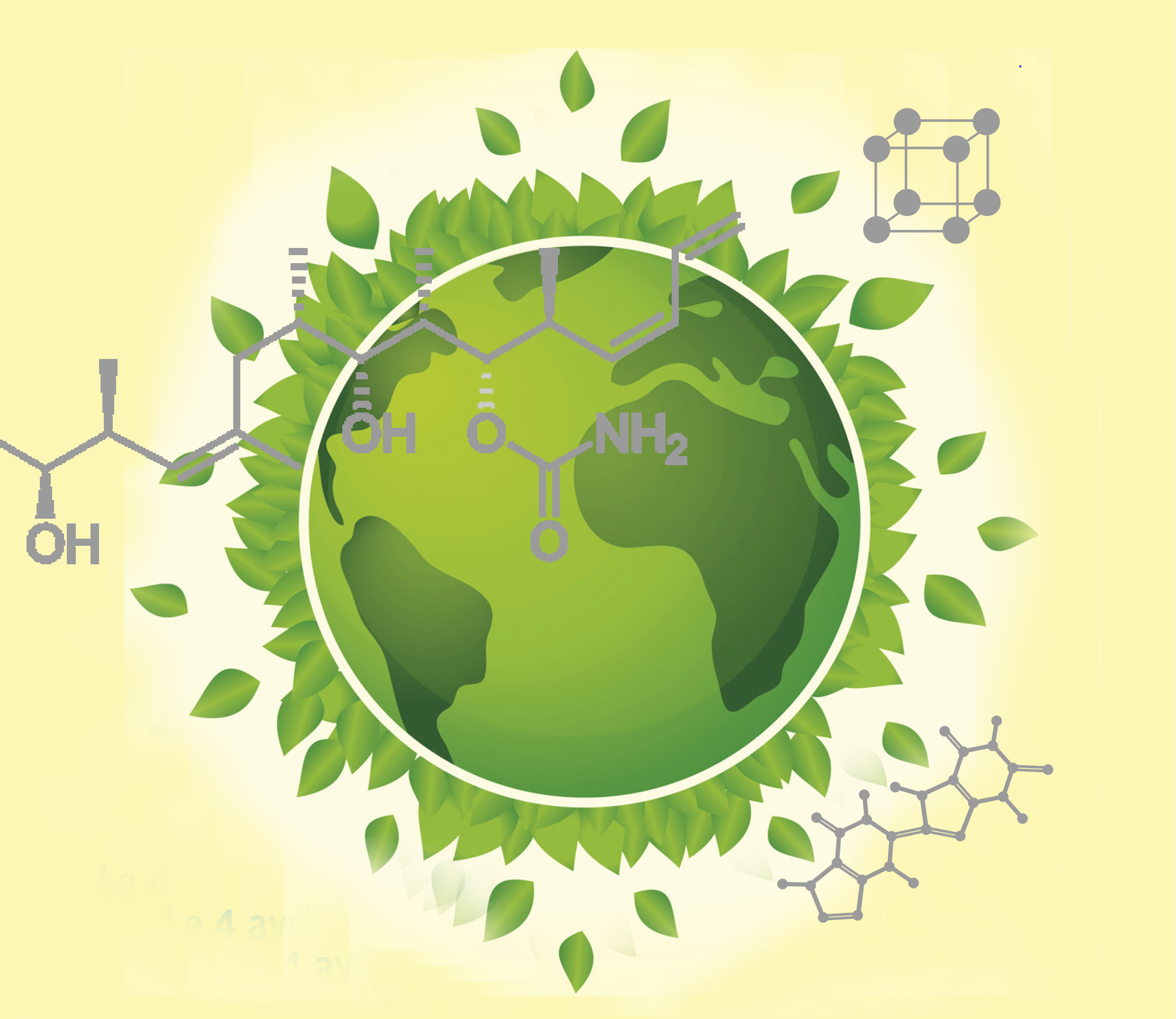 Le Groupe Chimie Durable 
devient la 
Division Transversale de Chimie Durable
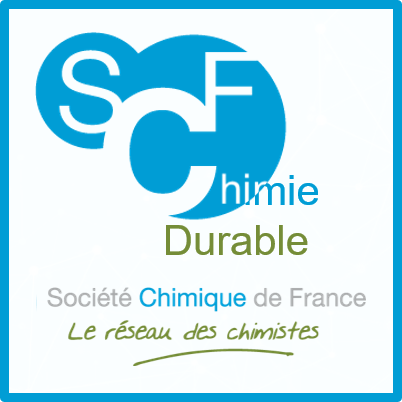 Contact : chimiedurable.scf@gmail.com